PREPARING THE PRESENTATION
The Purpose of Presentation
To Inform
To Train
To Persuade
To Sell

Important for you to tell the purpose of your presentation in the beginning. Different purpose will lead you to different style of speech delivery
PRESENTATION
Body
Introduction + Overview
Q & A Session
Summary/Conclusion
EXPLANATION
1. INTRODUCTION
Introduction is needed for you to present your self in front of your audience. To do this part, you can do according to the second meeting of Public Speaking 2
2. OVERVIEW
Once you finished the introduction, you can start the overview of your presentation. Overview means the points of your presentation
3. MAIN BODY
The main part of the presentation
5. Q & A Session
The Q & A Session will let you to interact with the audience. You can get feedback and critique from this session
4. SUMMARY
Before you end your presentation, you need to retell your main points. Summary will give a broader understanding to your audience
Today I would like to present about....(Topic). I choose this topic because..............
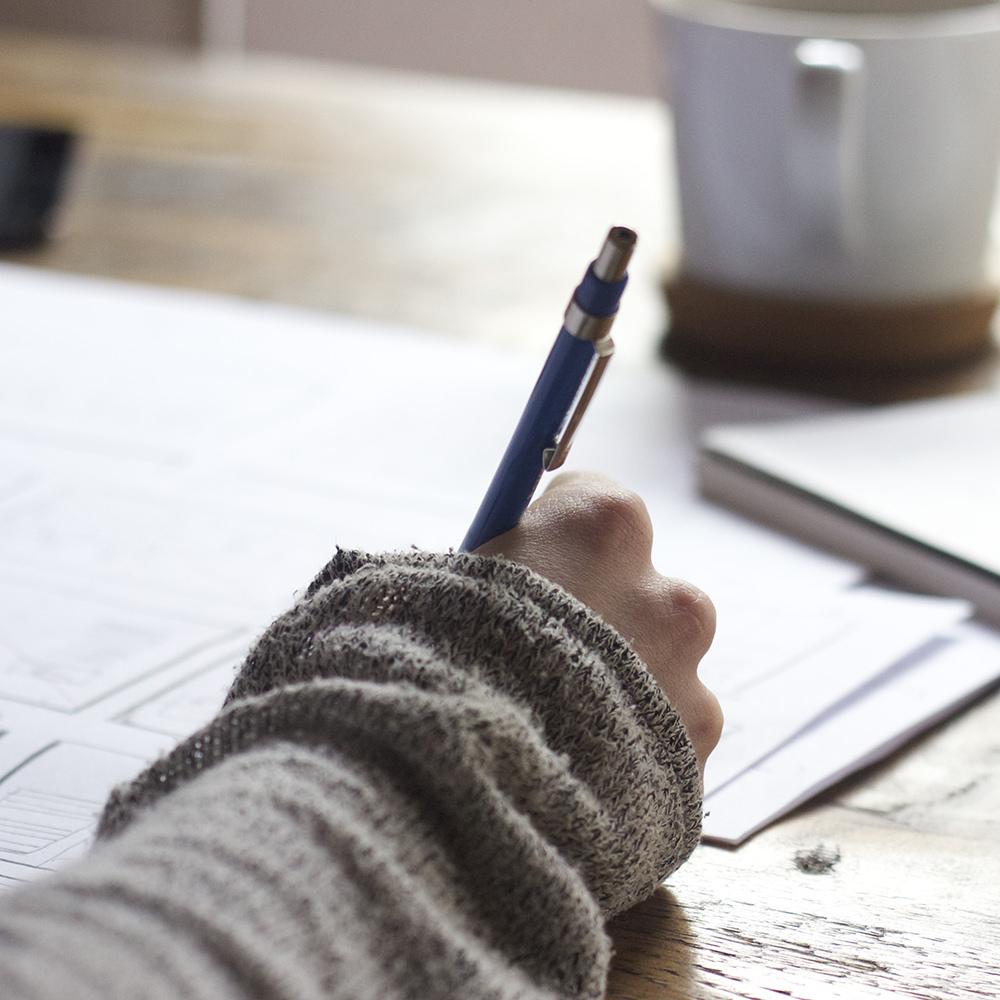 SIGNPOSTING!
Signposting is important to pointing every aspects of your presentation. Signposting can be expressed by number. It is important to explain the presentation by steps
Signposting Expression
First....Second...and then...Finally
First of all....secondly...thirdly...last...
The first point is...The next point is...Next, we come to...The final point is...
EXAMPLE
I will develop my presentation into 3 main points. First....Second...and Third...
My presentation will be in three main parts. In the first part, I will explain...and secondly, I will....and finally, I will...
In this presentation, I’d like to look at the main aspects when recruiting new staff. I’d be looking at 4 main points. First...Second...Third....
My presentation is divided into 3 main sections...
EXAMPLE INTRODUCTION + OVERVIEW
May I have your attention please. Good Afternoon. Welcome to The Dian Nuswantoro University. My name is Riana. Currently I am working for the Public Relations in Dian Nuswantoro University. Today I would like to train about How to be an expert in Public Relations. I choose this topic because as I aware that Public Relations is something very important nowadays. 
My presentation will be devided into three main parts. In the first part, I will explain about the nature of a public relations and secondly, I will explain about its job descriptions and finally, I will share about the tips and tricks to be an Public Relations expertise.
ACTIVITY
Make your own presentation!
[Speaker Notes: Pilih 10 orang saja, sisanya pertemuan berikutnya]